Fig. 2. Frequency of participants with a specific number of abnormal WCST T-scores at each cut-off.
Arch Clin Neuropsychol, Volume 27, Issue 4, June 2012, Pages 398–405, https://doi.org/10.1093/arclin/acs047
The content of this slide may be subject to copyright: please see the slide notes for details.
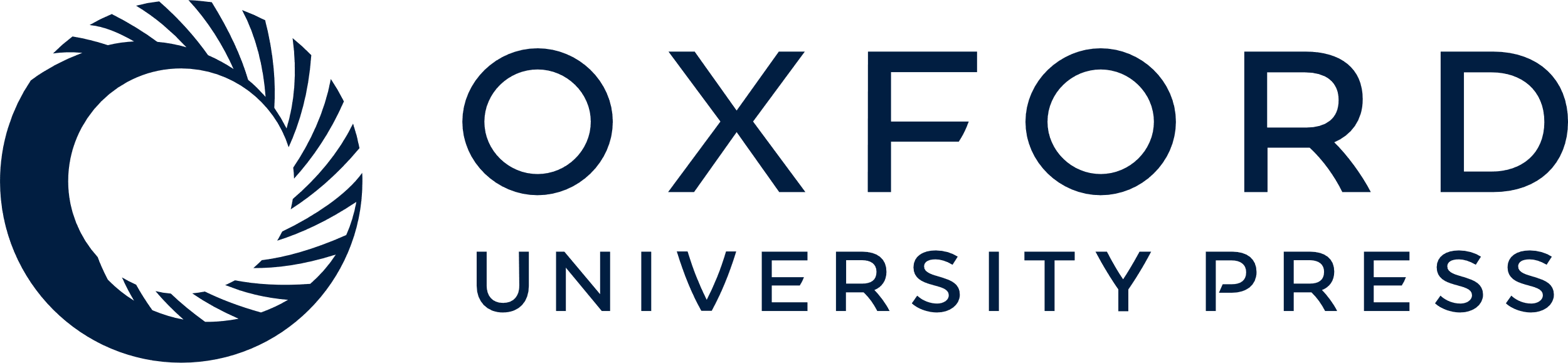 [Speaker Notes: Fig. 2. Frequency of participants with a specific number of abnormal WCST T-scores at each cut-off.


Unless provided in the caption above, the following copyright applies to the content of this slide: © The Author 2012. Published by Oxford University Press. All rights reserved. For permissions, please e-mail: journals.permissions@oup.com]